Respuestas de Productores Rurales al Cambio Climatico
Patricia Orantes
Rainforest Alliance
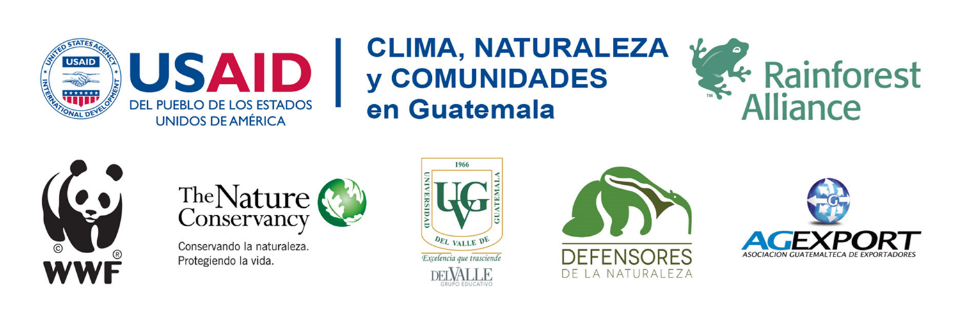 Guatemala: 2do lugar en el  Global Weather Risk ranking (2012)
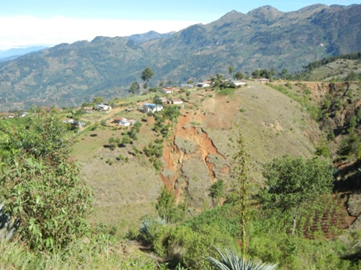 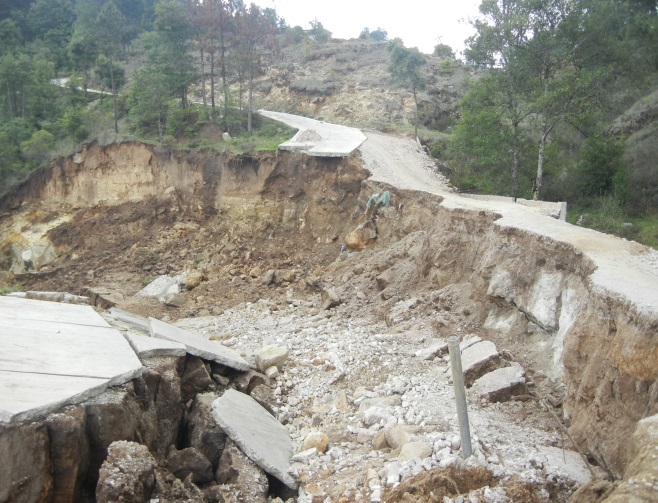 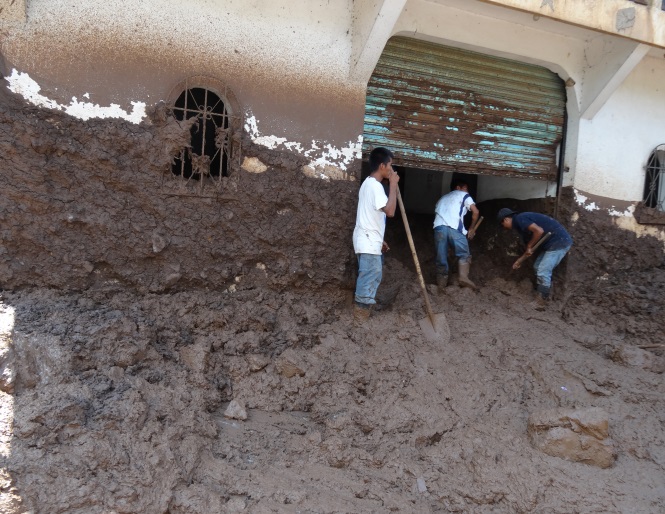 Meta
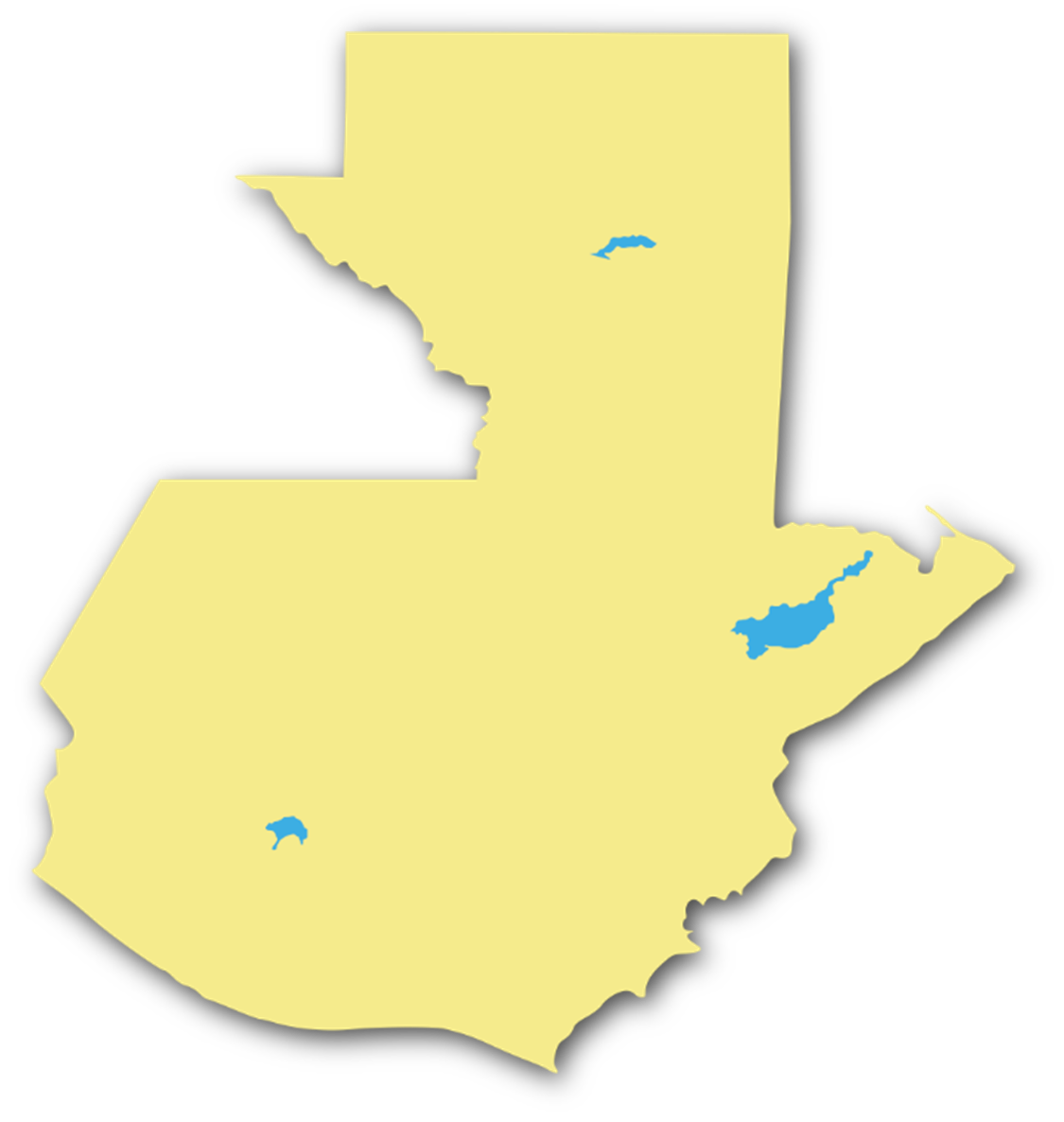 Reserva de   Biosfera Maya
Apoyar a Guatemala a enfrentar los efectos negativos del cambio climático por medio del manejo sostenible de recursos naturales
Verapaces
Altiplano Occidental
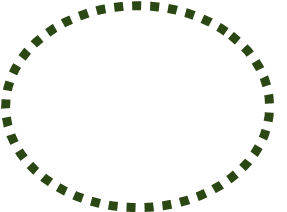 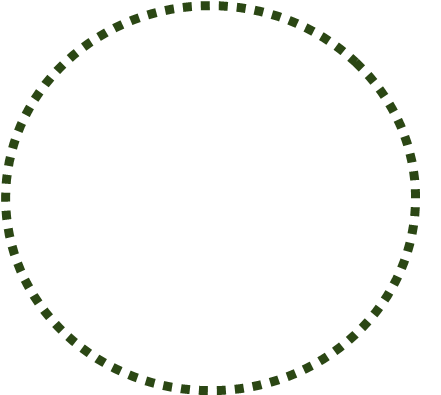 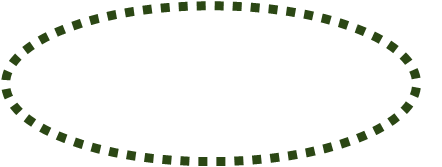 Reserva de Biosfera Sierra de Las Minas
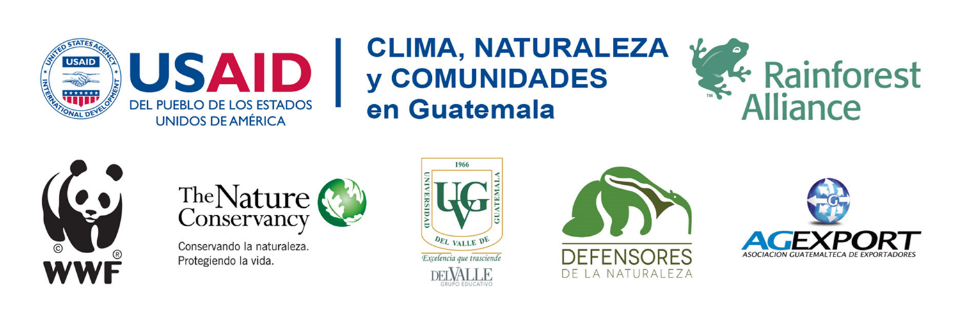 Socios estratégicos
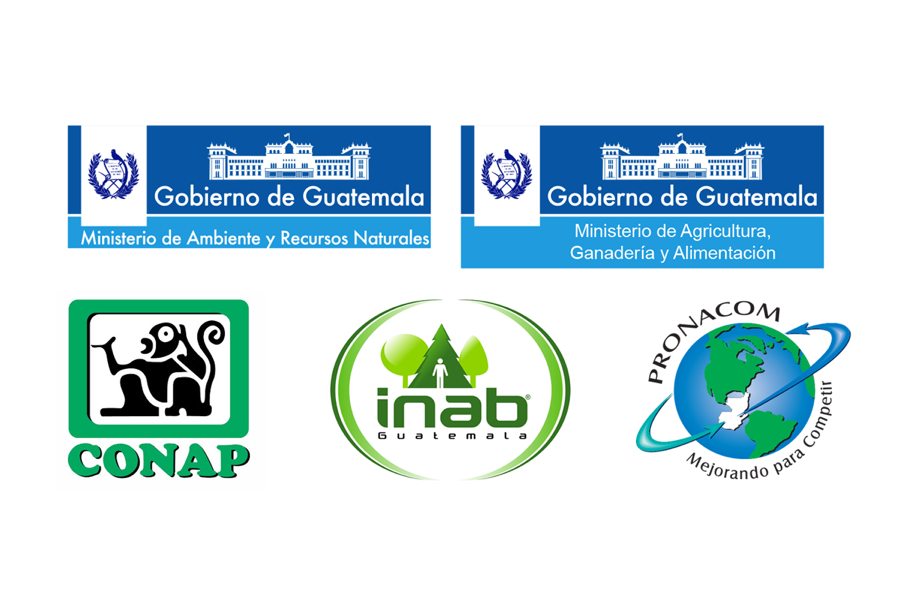 Conservar el bosque con apoyo del mercado
Apoyar la reducción de la deforestación con REDD+
2
1
La contribución del Programa
3
5
Crear capacidades de adaptación
Facilitar condiciones para la estrategia de desarrollo con bajas emisiones
4
Fortalecer las capacidades de ONGs guatemaltecas
Los bosques: Clave para defendernos mejor del cambio climático
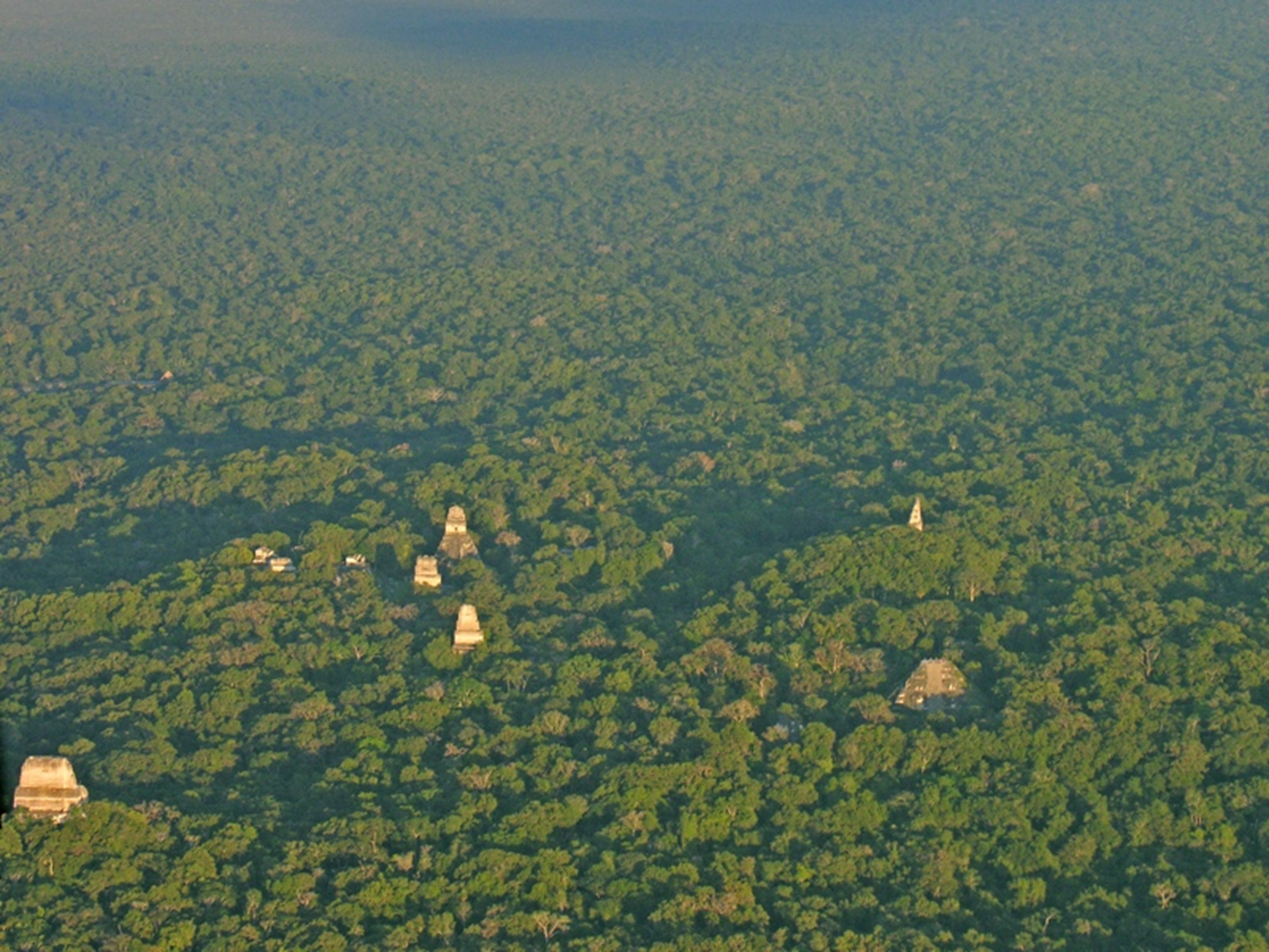 Regulan las temperaturas
 Clave del ciclo hidrológico
 Protegen los suelos
 Protegen los cultivos
 Reservorios de carbono
Urge revertir la deforestación
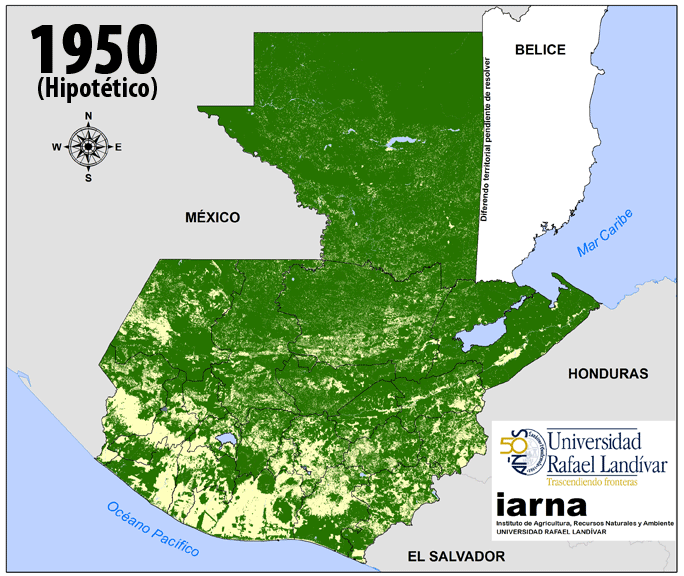 Cubierta 
forestal

   -   77%  

   -   68%  

   -   38%  

2006  -    36%  

2010  -    34%
[Speaker Notes: A manera de antecedentes de este problema, los análisis históricos muestran que en Guatemala en  el año 1950, el bosque cubría una extensión territorial de 6.9 millones de hectáreas.

Para el año 2001 esa extensión de bosque había sido reducida a  3.8 millones de hectáreas. Es decir de un 70% de cobertura pasamos a un 38% de cobertura a nivel nacional.

Para el 2006 como vimos en la última medición, esa extensión de bosque fue reducida a  3.9 millones de hectáreas, determinando que la perdida neta paso de 73,000 has a 48,000 has, representando una tasa de deforestación de 1.1%.

Uno de los datos más concretos es la pérdida bruta de poco mas de 100 mil hectáreas anuales (100 mil campos de futbol aproximadamente) de bosque natural para el período 2001-2006 (en el lapso anterior fueron al menos 83 mil hectáreas). La pérdida neta fue de casi 49 mil hectáreas (73 mil hectáreas en el período previo), ya que se registraron 32 mil hectáreas de regeneración natural y unas 17 mil hectáreas de plantaciones forestales (unas 10 mil hectáreas de regeneración natural y plantaciones en el período anterior).

Parte de los hallazgos,  es que hay municipios donde la deforestación se ha duplicado . Primero, porque la deforestación bruta (que afecta al bosque natural denso) es de casi 2.5% anual; segundo, porque la permanencia de la regeneración natural es incierta; tercero, porque al menos el 38% de la deforestación bruta tuvo lugar en las áreas protegidas y cuarto, porque en algunos municipios la deforestación hasta se ha duplicado respecto del período anterior, destacando San Andrés y Flores (Petén), Livingston y El Estor (Izabal), Purulhá (Baja Verapaz); Nebaj, Joyabaj, Cunén y Chichicastenango (Quiché) y San Martín Jilotepeque (Chimaltenango).]
Bosques, 

adaptación al cambio climático

y mitigación de emisiones de CO2
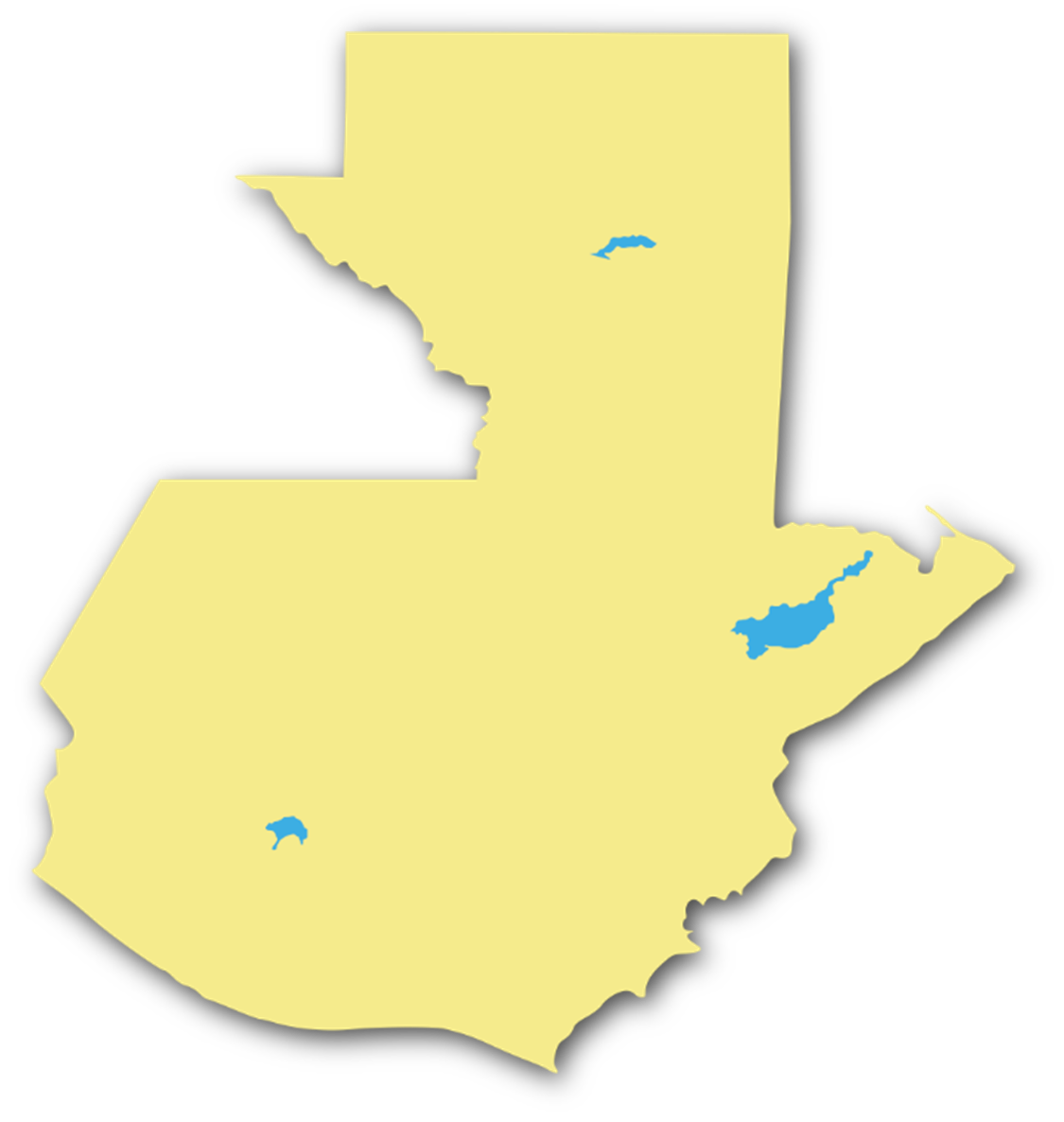 Reserva de   Biosfera Maya
Verapaces
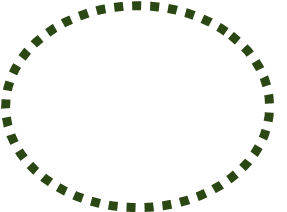 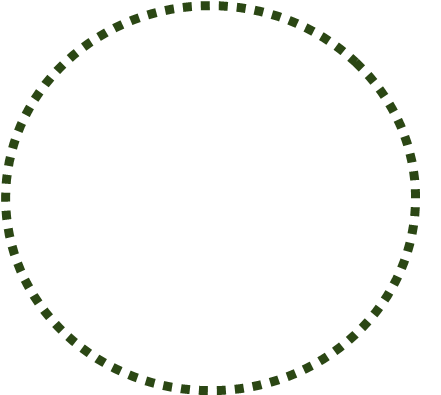 Altiplano Occidental
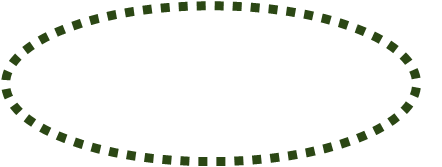 Reserva de Biosfera Sierra de Las Minas
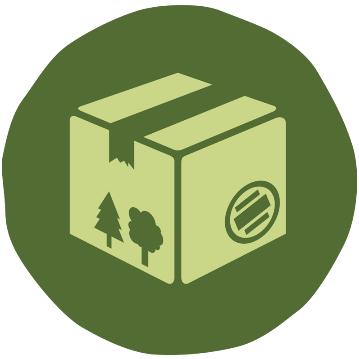 Componente 1
Conservando usando  el mercado
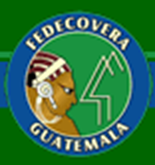 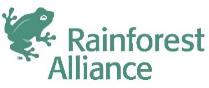 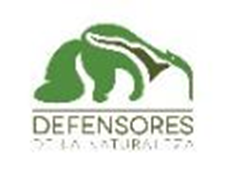 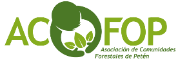 Promoviendo cadenas de valor forestales legales y sostenibles
US$ 21.5 millones en ventas de productos forestales legales y sostenibles  

3,355 empleos (80% jornales, 13% temporales, 7% permanentes)

Nuevos mercados para PYMEs forestales y $ 540 mil en créditos colocados 

162,356 hectáreas certificadas de productos no maderables
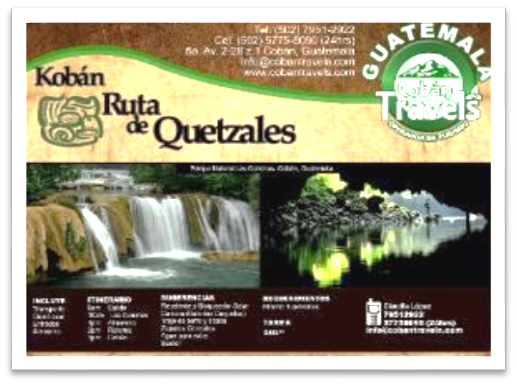 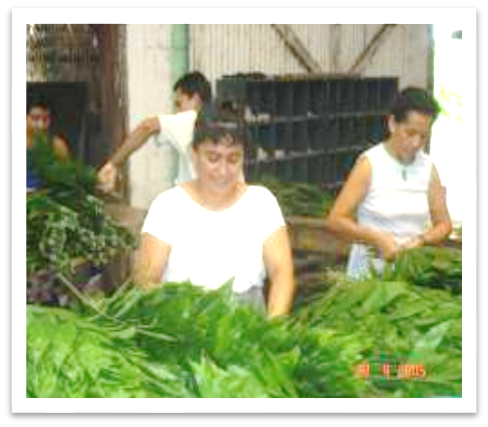 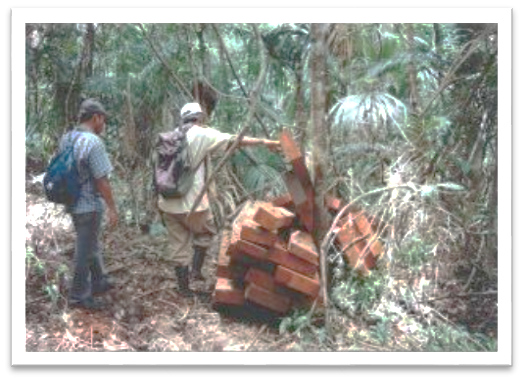 [Speaker Notes: EL dato de empleos temporales incluye la contabilidad de jornales (particularmente los jornales se reportan desde Verapaces)]
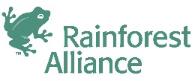 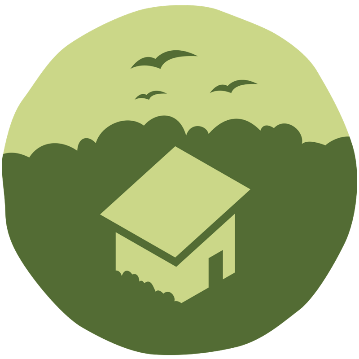 Componente 2
Reducimos la deforestación a través de REDD+ (mercados de carbono forestal)
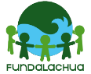 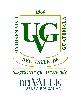 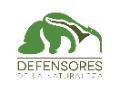 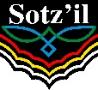 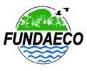 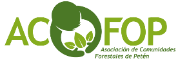 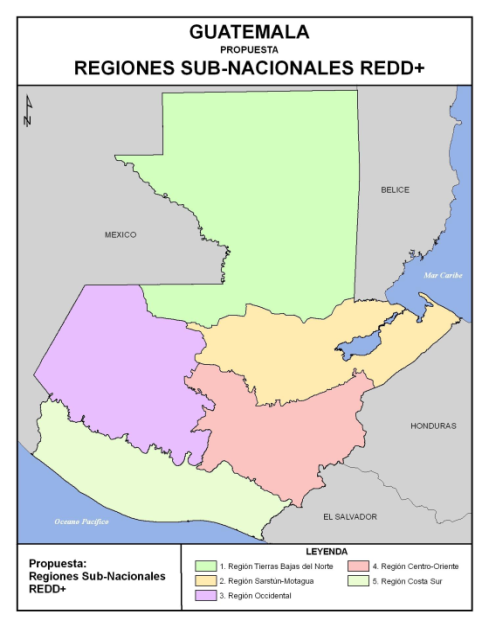 5 proyectos REDD+ sumando                   1.4 millones hectáreas
[Speaker Notes: Se desarrolló la primera línea base y todo este trabajo sirvió de base para establecer las líneas subnacionales de base para todo el país]
Año 2010
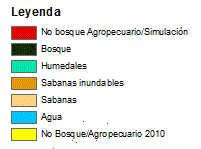 Año 2012
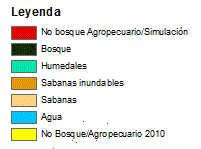 Año 2015
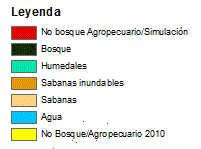 Año 2020
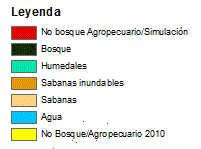 Año 2025
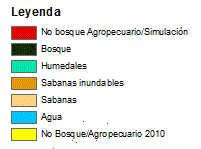 Año 2030
Proyecto REDD+ GuateCarbon
Perfil de GuateCarbon
El mayor proyecto REDD+ en Centroamérica:  713,000 hectáreas

Potencial de reducción: 57 millones Ton CO2 durante 30 años

Créditos listos para vender:  3.7 millones Ton CO2  

Alianza público–privada: CONAP + comunidades concesionarias 

Beneficiarios: 1,000 familias protegiendo tierras públicas ricas en biodiversidad y arqueología Maya + CONAP
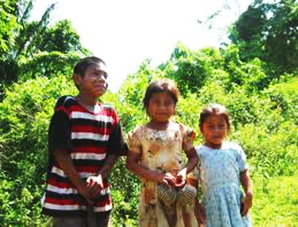 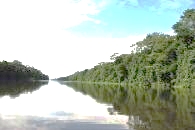 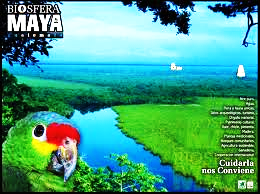 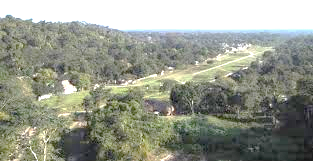 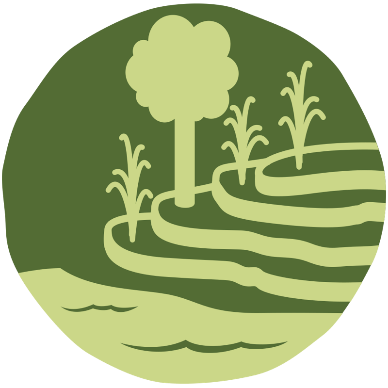 Componente 3
Fortalecer las capacidades de adaptación al cambio climático
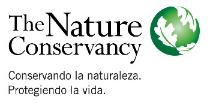 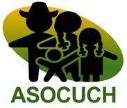 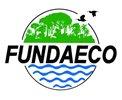 La base: El análisis de vulnerabilidad al cambio climático en el Altiplano Occidental
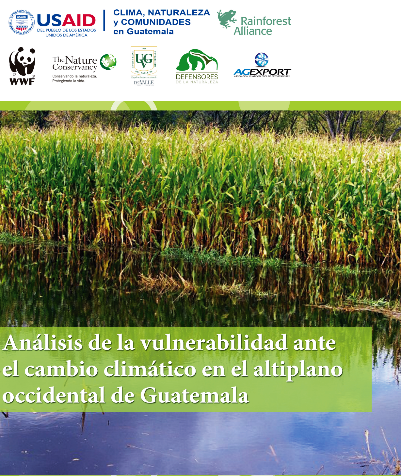 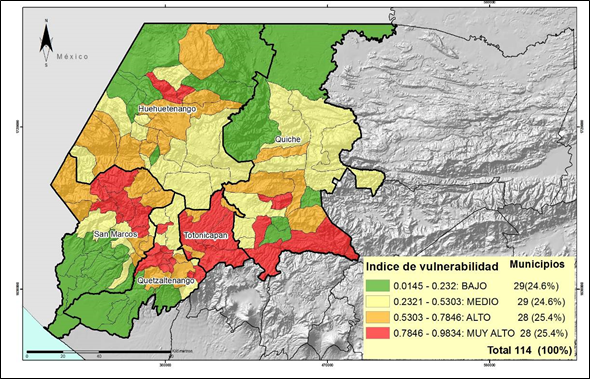 ¿Qué estamos haciendo?
1. Generando y diseminando información climática a actores clave2. Generando capacidades de adaptación en actores públicos y privados 3. Invirtiendo en planes y prácticas de adaptación en 10 municipios
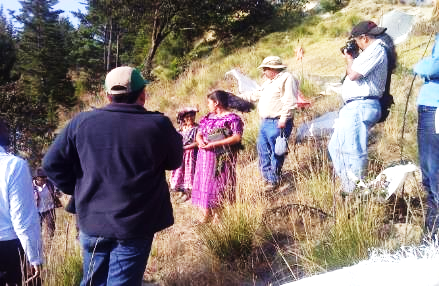 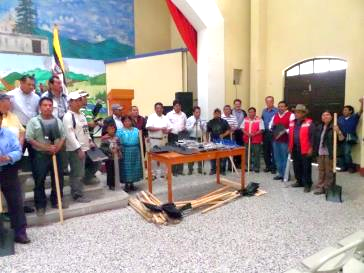 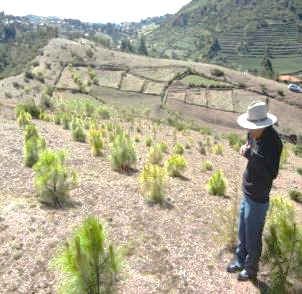 Algunas respuestas de adaptación de la población rural en el Altiplano
Sistemas agroforestales
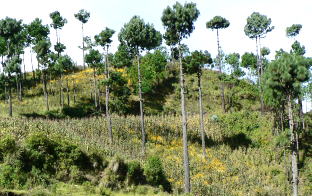 Pino con maíz en Totonicapán
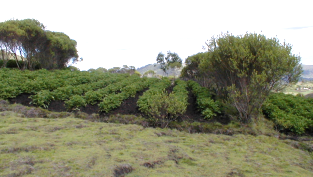 Arrayán con papa en
San Marcos
Conservación de suelos
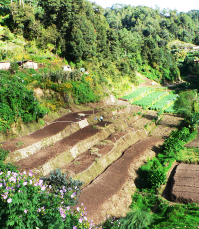 Terrazas para cultivo de cebolla en Quetzaltenango
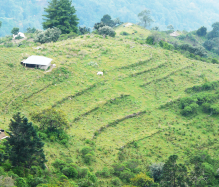 Sistema de terrazas 
en San Marcos
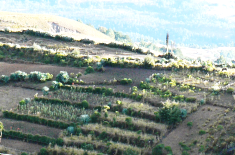 Barreras vivas en Los Cuchumatanes, Huehuetenango
Bancos comunitarios de semillas
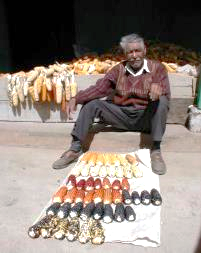 Productor seleccionando semillas nativas de maíz en Totonicapán
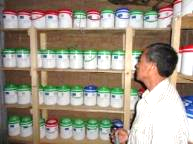 Bancos de semillas en ambiente controlados
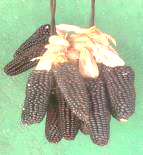 Almacenamiento tradicional de semilla de maíz.
Comités de agua potable
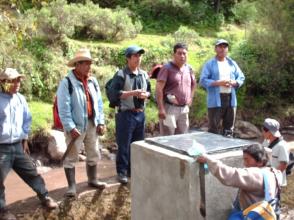 Comité de agua en una comunidad de Totonicapán en labores de mantenimiento del proyecto de agua potable.
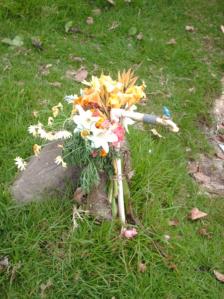 Expresiones simbólicas sobre el agua. San Marcos.
Técnicas de almacenamiento de agua
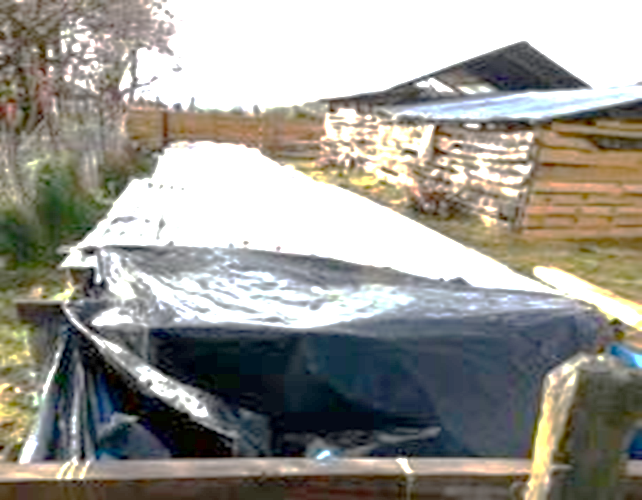 Estructuras para captar y almacenar agua en Cuchumatanes
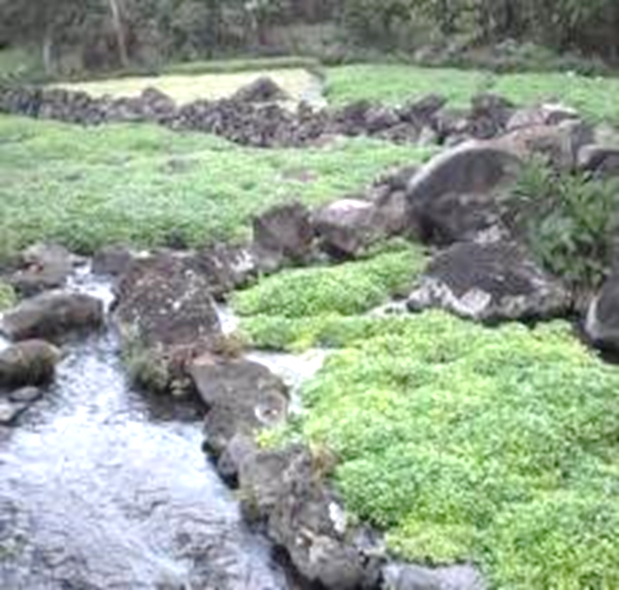 Manejo de agua para 
cultivos en terraza en 
Sololá
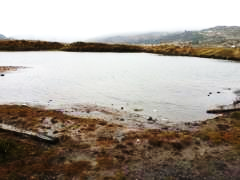 Lagunetas artificiales para almacenar lluvia en Cuchumatanes
Protección contra heladas y vientos
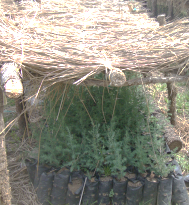 Vivero forestal protegido contra heladas y granizadas, Totonicapán
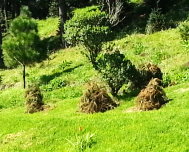 Cubierta con ramas secas para proteger la reforestación
Jardines clonales de papa
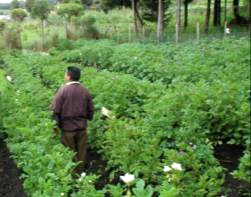 Jardín clonal de papa en Huehuetenango
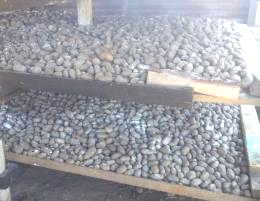 Sistema tradicional de producción de 
semilla de papa en Quetzaltenango
Técnicas de almacenamiento de papa en Los Cuchumatanes
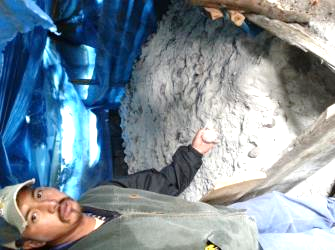 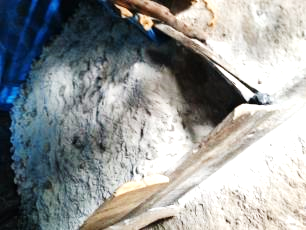 Manejo post cosecha y almacenamiento del maíz
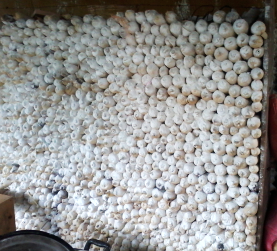 Almacenamiento de maíz con tusa en Nebaj
Ordenamiento territorial en áreas rurales
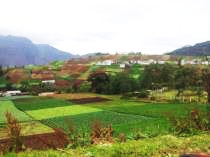 Ordenamiento territorial comunitario en Quetzaltenango
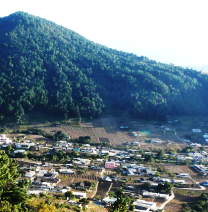 Ordenamiento territorial en Totonicapán
Control de plaga del pulgón en el cultivo del haba
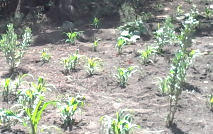 Nótese el mayor tamaño de las plantas de haba respecto al maíz, producto del adelanto en la época de siembra
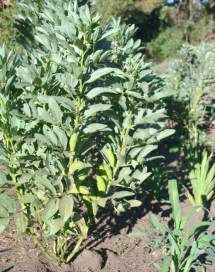 Haba en plena producción en el mes de abril, cuando el maíz, en primer plano, apenas ha germinado.
Uso de cercos vivos
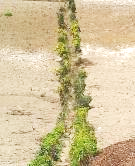 Cercos vivos con chilca y sauco, Quetzaltenango
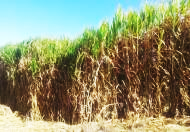 Cerco vivo de zacatón, parte baja de Totonicapán.
Cultivo de avena en época seca y de heladas
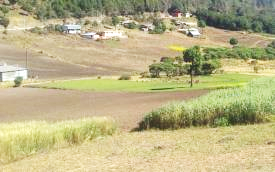 Plantaciones de avena forrajera en San Marcos – 
único cultivo verde en un paisaje típico de temporada seca y fría
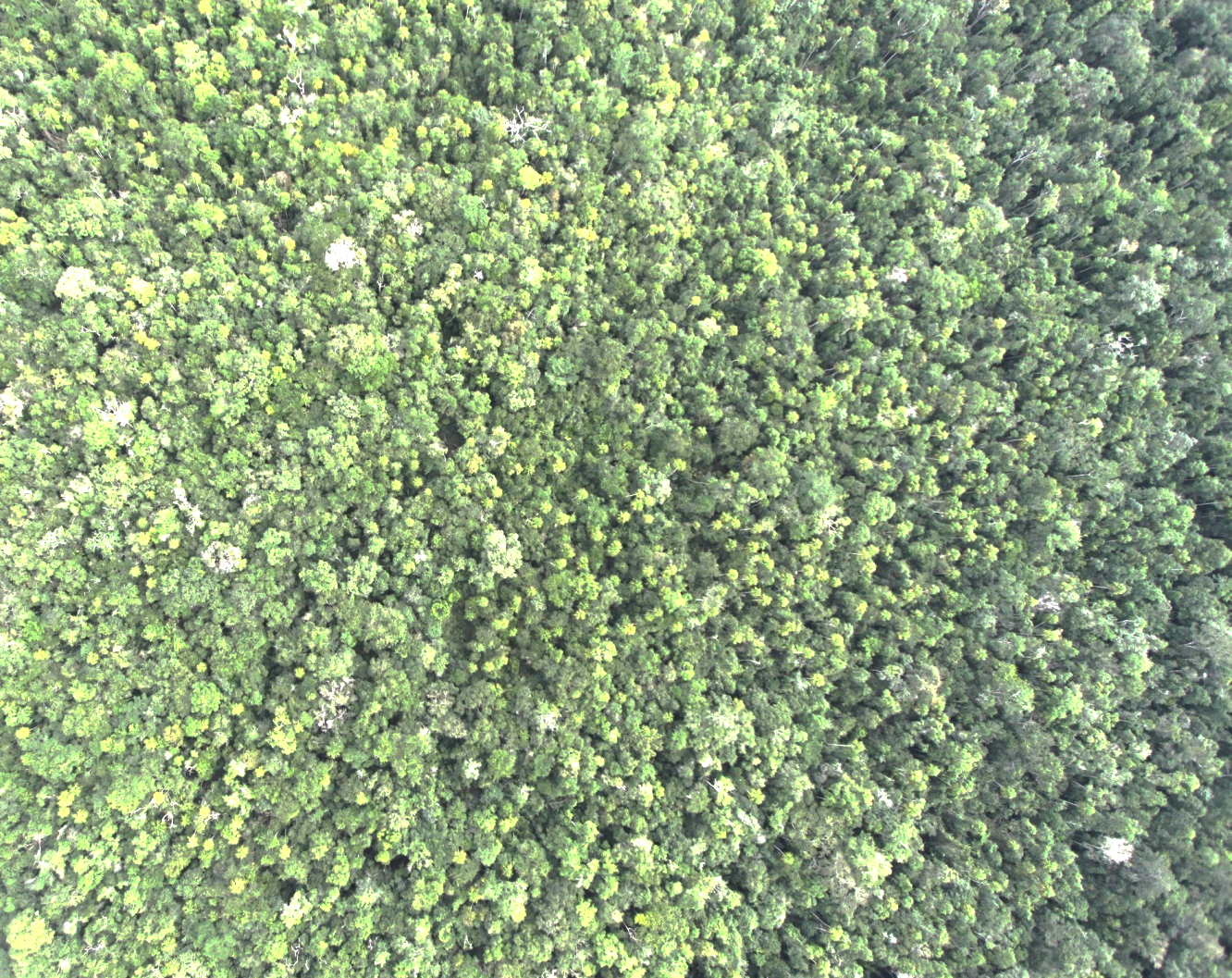 GRACIAS
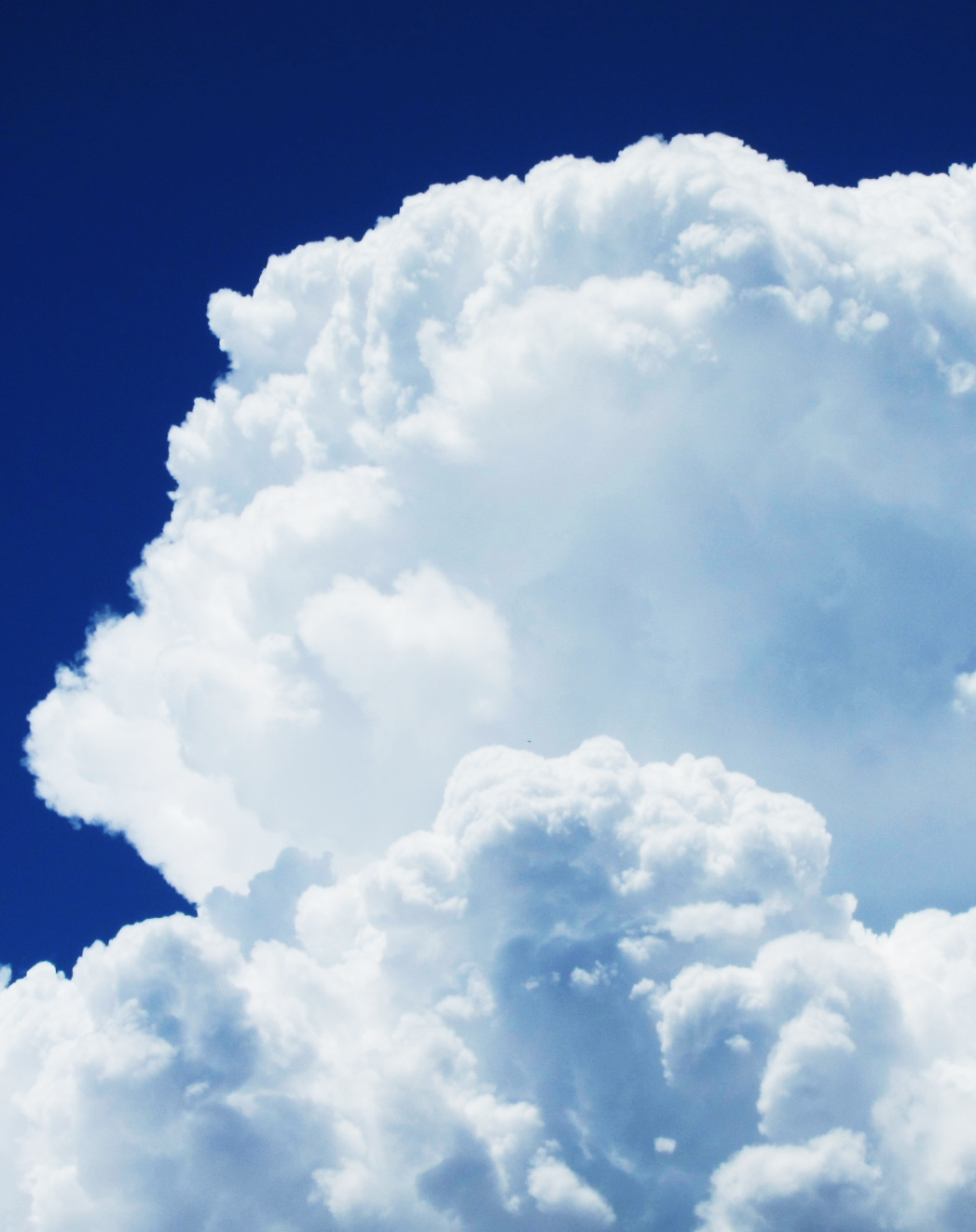